Cell Division
Ananda Kumar Saha
                         Professor
                         Department of Zoology
                         Rajshahi University
Cell Division
One of the most important characteristics of the living cells is their power to grow and divide. The cell division is a process by which the cell duplicates itself for growth and reproduction of organisms.
Cell Cycle
Types of Cell Division
Two basic types of cell divisions are recognized according to the behavior of the chromosomes.

The daughter cells finish up containing exactly the same number of chromosomes as the parent cell (Mitosis).
 
The daughter cells finish up with half the total number of chromosomes present in the parent cell (Meiosis).
Initiation of cell division
Some workers suggested that when the ratio of cytoplasm to nucleus is upset then the cell division is occurs.
 
Gaulden and Prey (1958) have suggested the possibility that the nucleolus has a vital role in the initiating cell division.
 
The chromosomes and other organelles produce a specific substance which induces the division of a cell.
 
Initiation of division in the doubling of DNA of the cell.
Amitosis
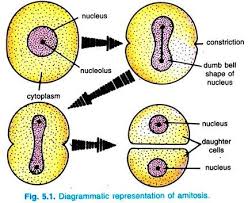 Diagrammatic representation of Amitosis
Amitosis
INTERPHASE
Interphase: The resting phase between two mitotic divisions is known as the intermitotic phase or interphase (L. inter- between, phasis- appearance).

	In interphase no division occours but in the nucleus and cytoplasm active metabolic activities occur and also increase in the volume of the cytoplasmic and nuclear substances take place.
Interphase
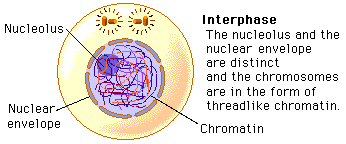 INTERPHASE
Following events occur:

 The nuclear envelop remains intact

The chromosome occurs in the form of diffused, long, coiled and indistinctly visible chromatin fiber.

The DNA amounts become double

The centriole is surrounded by a clear and dense zone

The centriole divides into two centrioles.
Prophase
The prophase (gr., pro-before, phasis-appearance) is the actual first phase of the mitosis.
 
The disintegration of nuclear envelop starts
 
Both chromatids remain connected with each other by centromere
 
The chromatids become shortened and thickened

The nucleolus starts to disappear

The centrioles separate and migrate towards the opposite poles of the cell.
Prometaphase
Promataphase: (Gr., Pro-before, meta –after, phasis-appearance) following changes usually occur in the cell.

The nuclear membrane completely disintegrates

The Chromosome move towards the equator
Cell Division
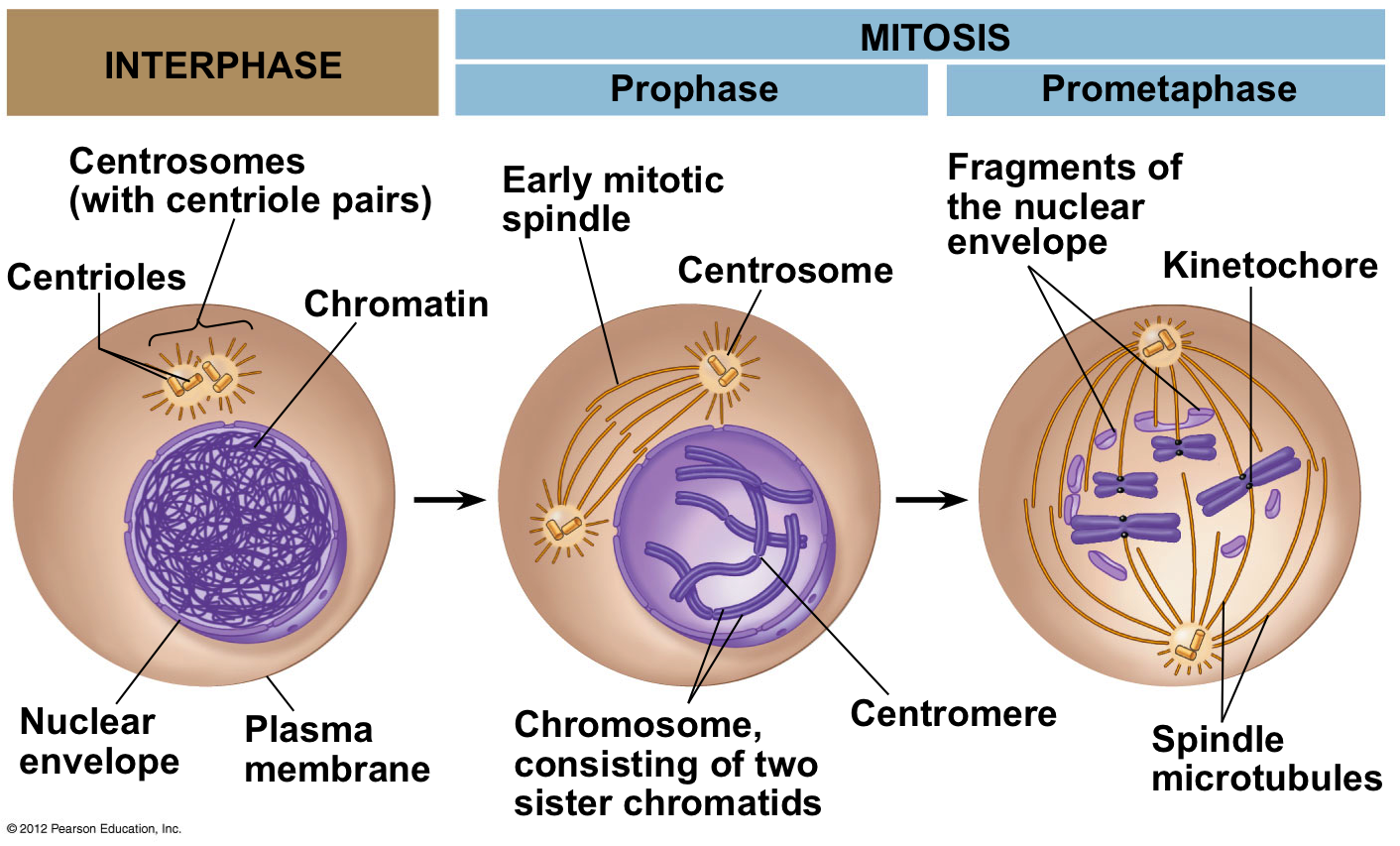 Metaphase
Metaphase: (Gr., meta-after, phasis-appearance)
 
Each chromosome reaches to the equator and all arrange themselves readily at the periphery of the spindle.

The smaller chromosomes usually remain towards the interior, while the larger chromosomes remain at the periphery.
 
Some of the fibres or microtubules of the spindle attach with the centromere of each chromosomes and are known as the chromosomal fibre.

Some of the fibres or microtubules of the spindle remain attached from one end to the other end with the centrioles and are known as continuous fibre.
Anaphase
Anaphase : ( gr., ana-up, phasis-appearance)

The centromere of the each chromosome divides into two.

The chromatids of the each chromosomes are separated and form two chromosomes.

The chromosomes become shorter and thicker and migrates towards the opposite poles of the cell.

The migration of the daughter chromosomes towards the opposite poles is achieved by the contraction of chromosomal fibres and the stretching of interchromosomal or interzonal fibres. The interzonal fibres push the daughter chromosomes towards the opposite poles.
Telophase
The chromosomes which reach at the opposite poles of the cell now elongate, the coils of DNA protein fibers loosen and the chromosomes become thread like.

The nucleolus reappear

 The endoplasmic reticulum forms the new nuclear envelope around the chromosomes and the nucleolus.

The microtubules of the aster and mitotic spindle rearrange and disappear.
 
Thus, after the telophase two daughter nuclei are formed due to the cytokinesis. The karyokinesisis followed by the cytokinesis.
Mitosis
Cell Division Mitosis
Significance of Mitosis
The mitosis helps the in maintaining proper size.

It helps in the maintenance of equilibrium in the amount of DNA and RNA in the cell.

The mitosis provides the opportunity for the growth and development to organs and the body of the organisms.
 
The old decaying and dead cells of the body are replaced by the help of mitosis.

The gonads and the sex cells depend on the mitosis for the increase in number.
Thank You